Муниципальное казенное дошкольное образовательное учреждение «Детский сад № 1 г. Карабаша»
Интерактивная песочница как инновационная технология в образовательной деятельности ДОУ
Подготовила: Н. В. Алаева
2024 г.
Интерактивная песочница – это современный продукт, предназначенный для полноценного и разностороннего развития детей. В интерактивной песочнице, как и в обычной, основную роль играет песок, только эта песочница оснащена современным оборудованием и программным обеспечением, которое создает на песке эффект дополненной реальности.
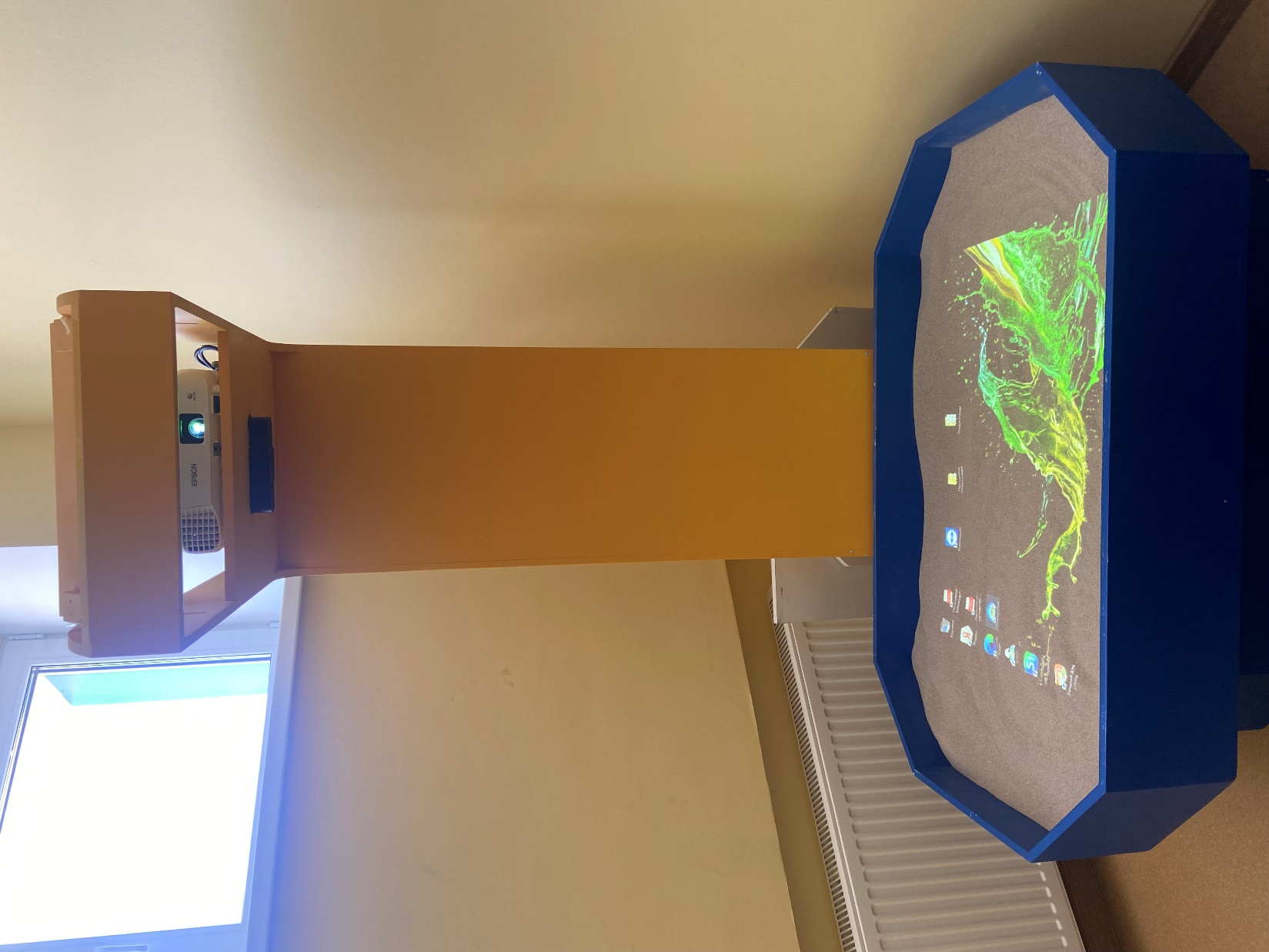 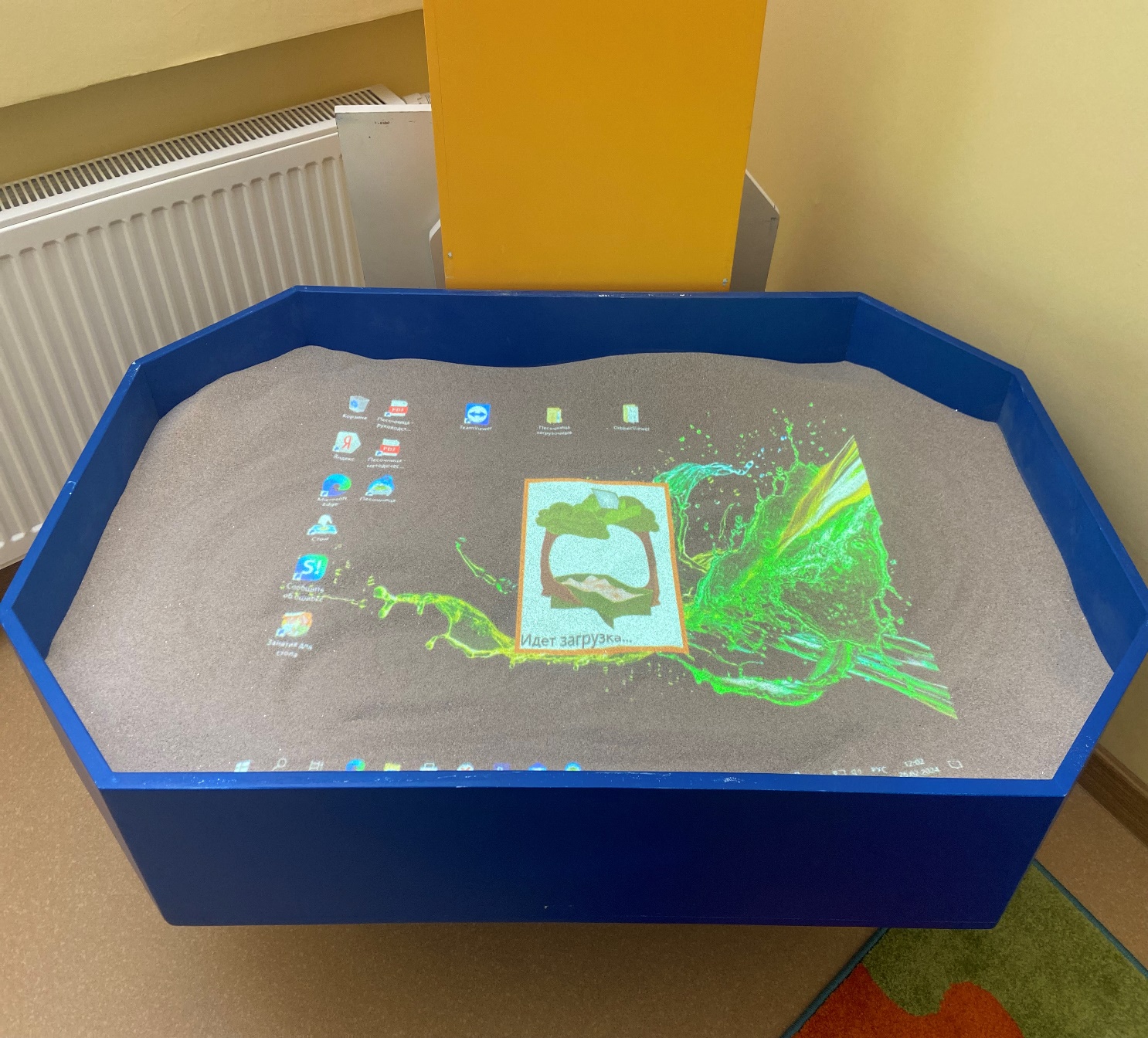 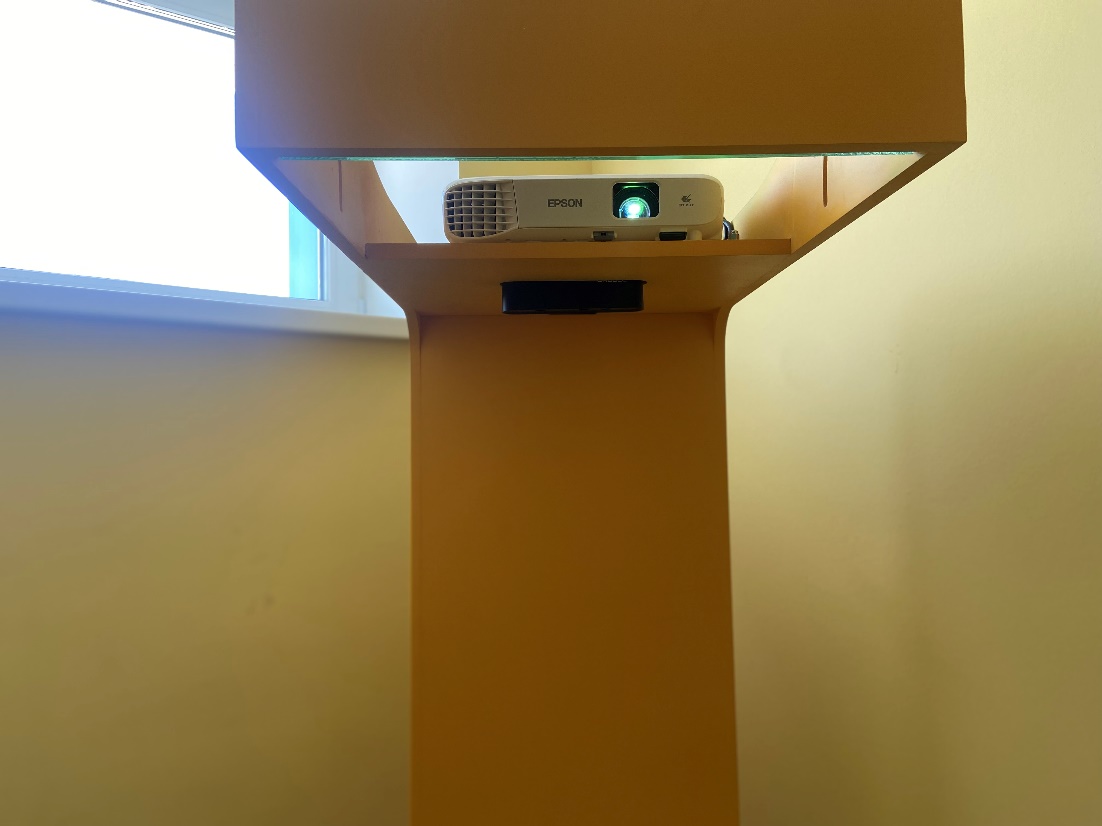 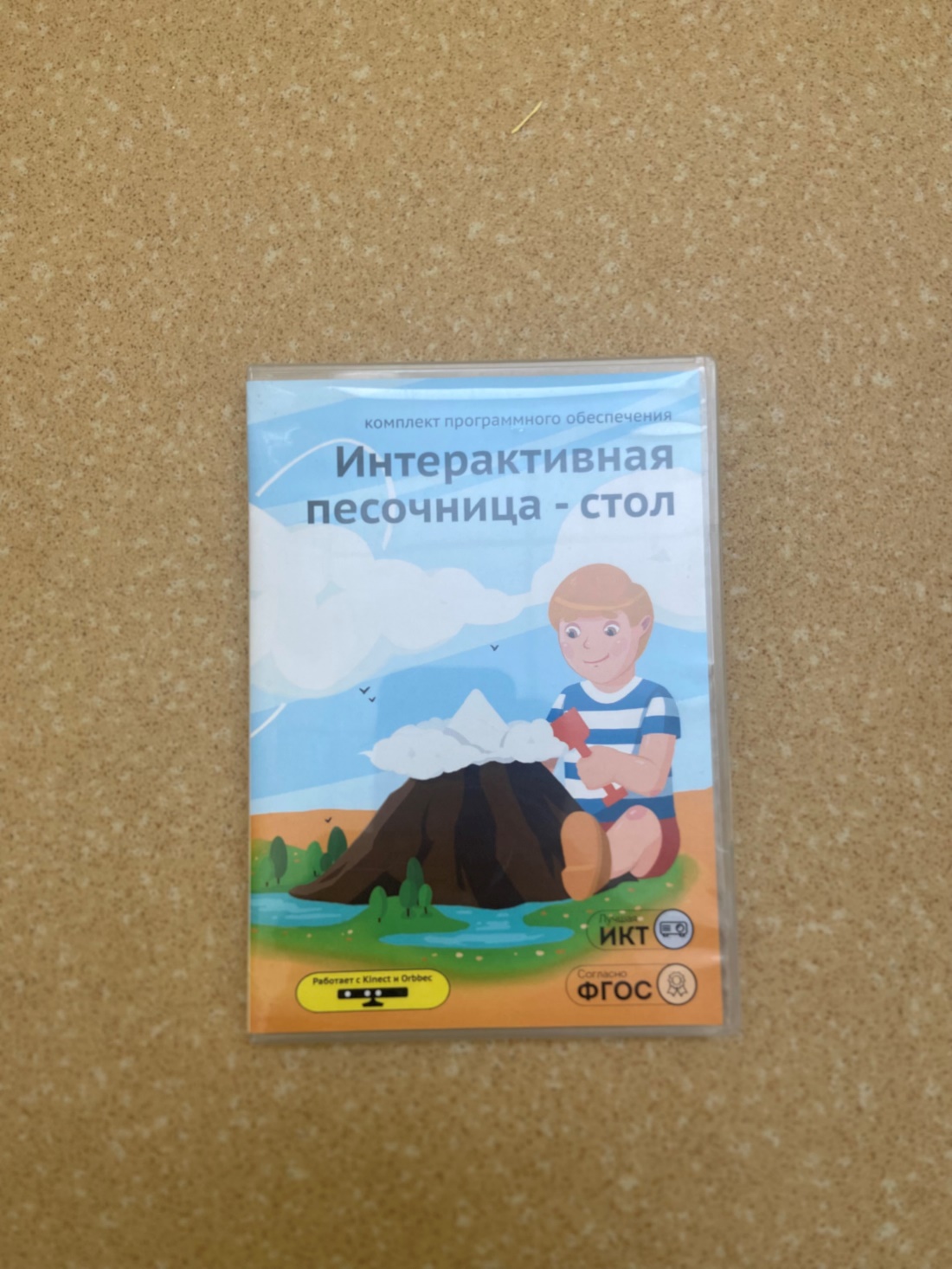 Как работает интерактивная песочница?
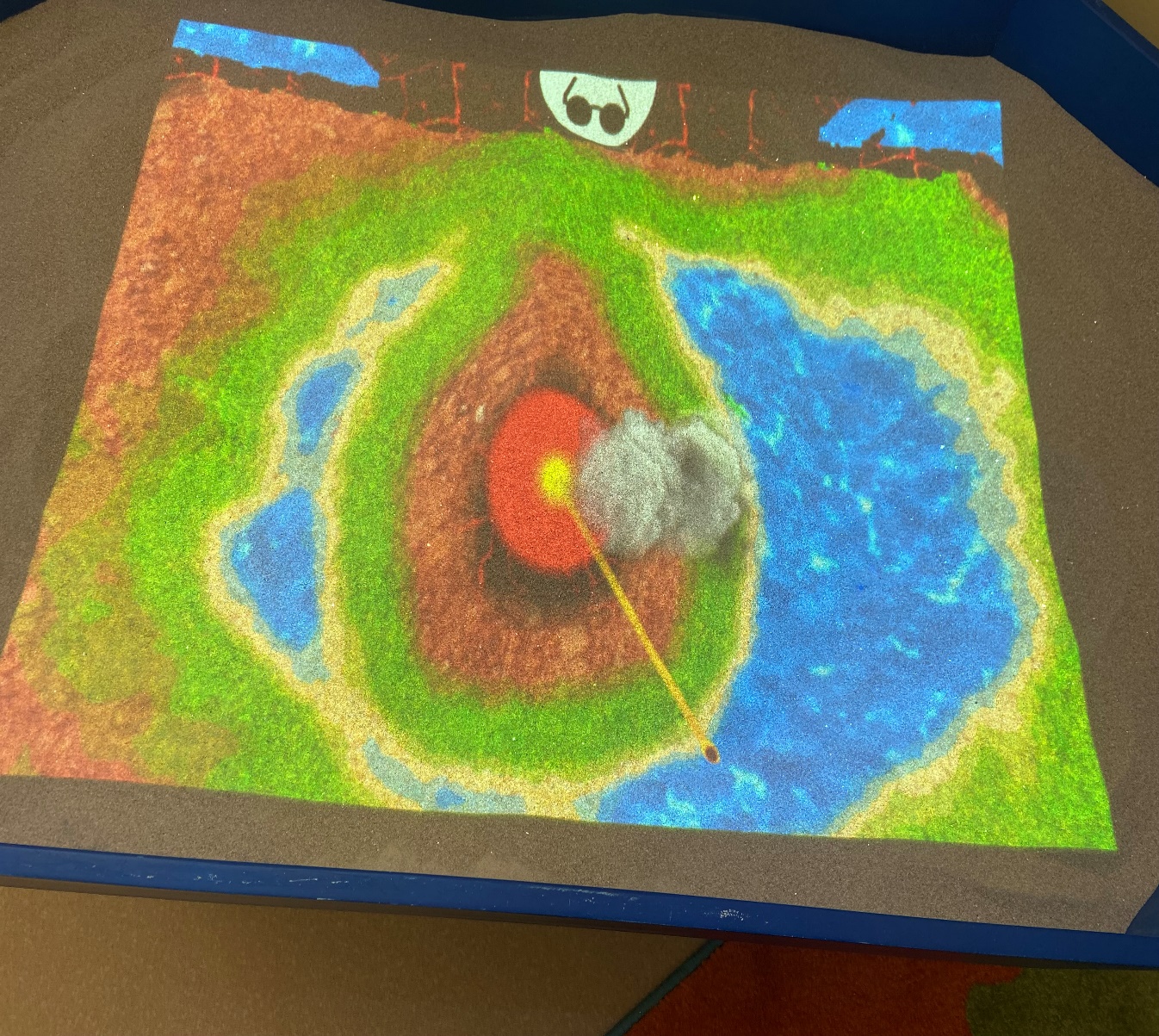 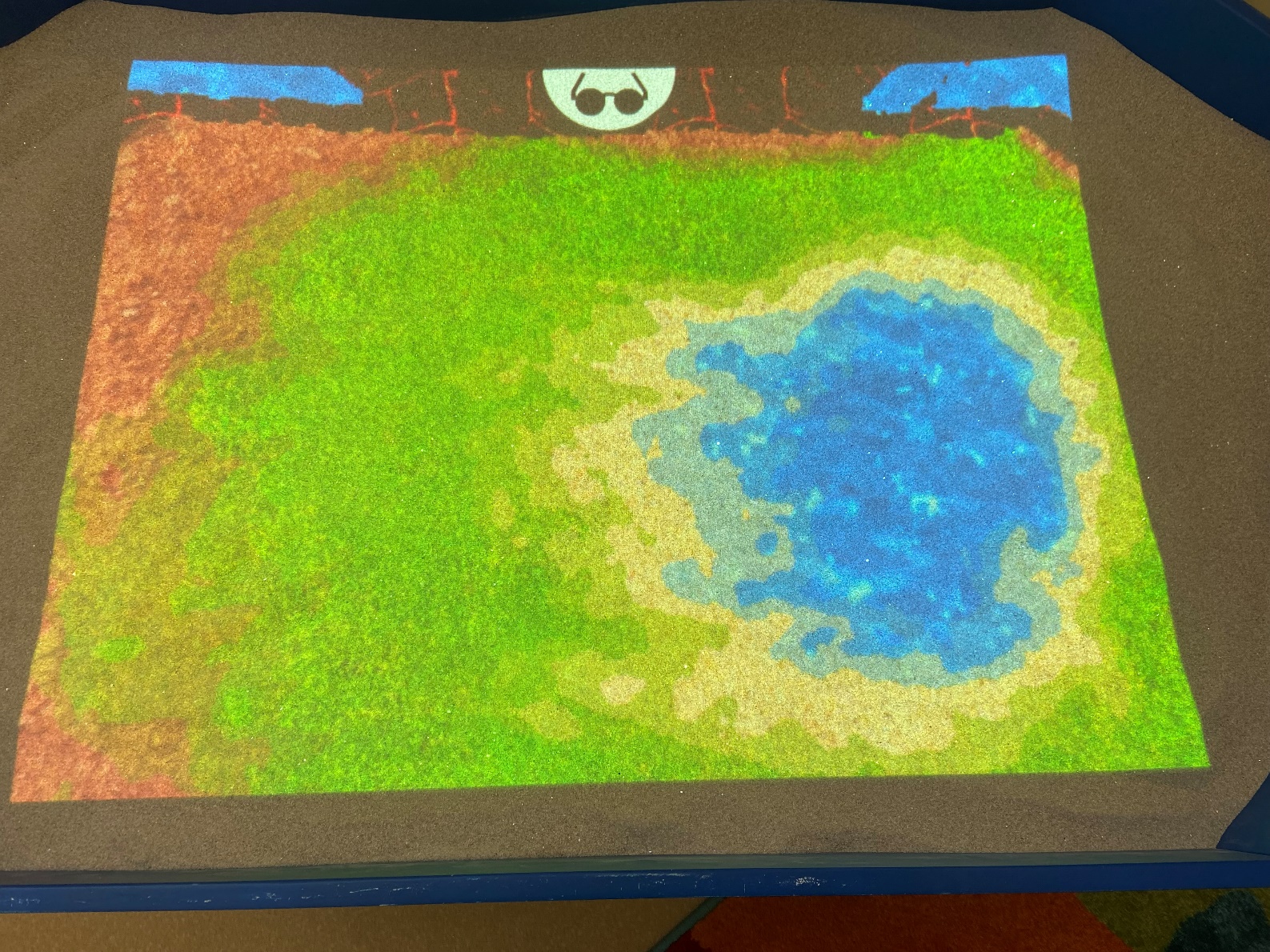 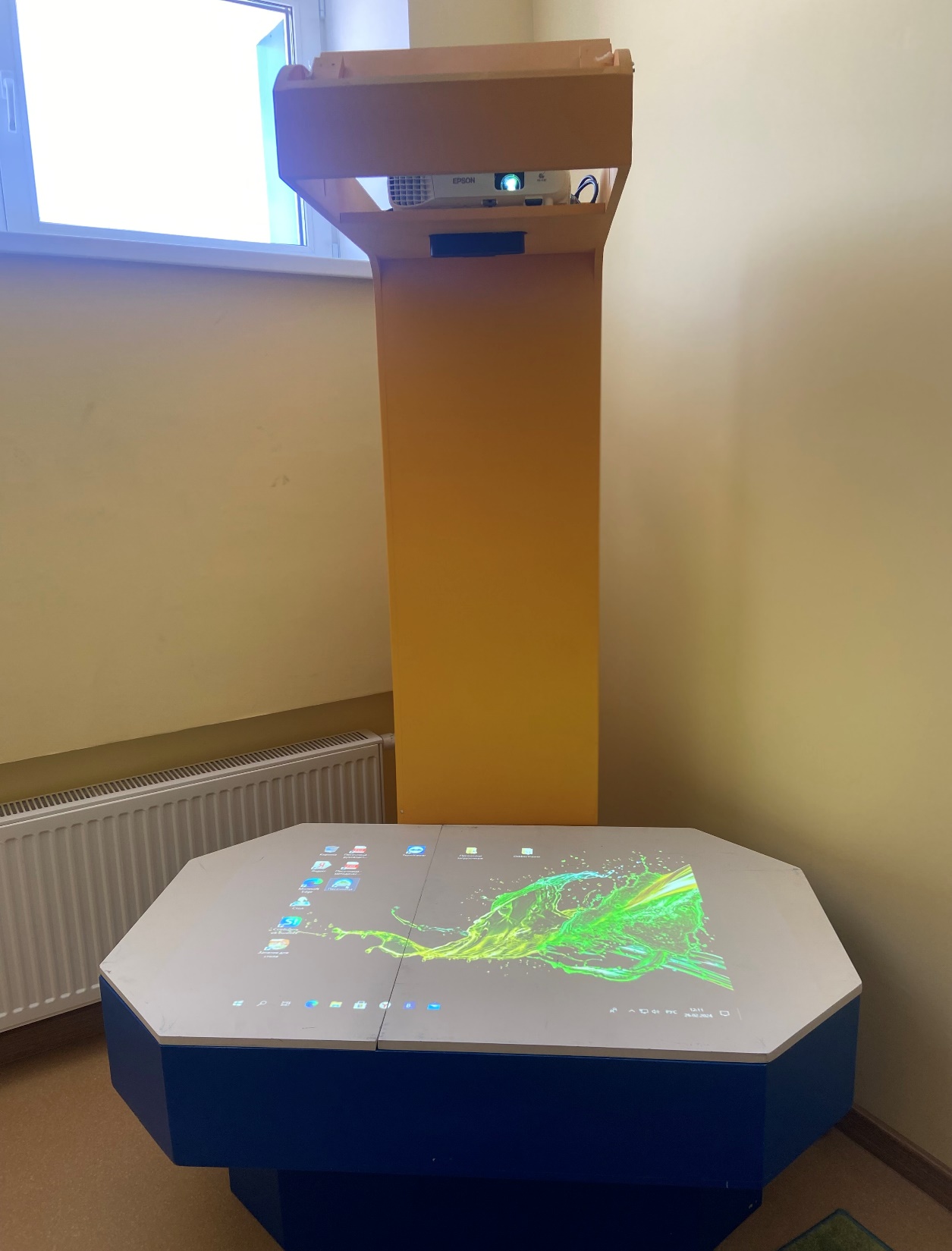 Интерактивная песочница в отличие от аналогов, может трансформироваться в сенсорный стол. Песочницу закрывают специальными панелями, на которые выводятся изображения.
Возможности
Интерактивная песочница позволяет решить множество образовательных задач:

Интегрировать образовательные области
Строить занятия
Формировать картину целостности мира
Развивать у ребенка необходимые качества (речь, воображение, внимание, память…)
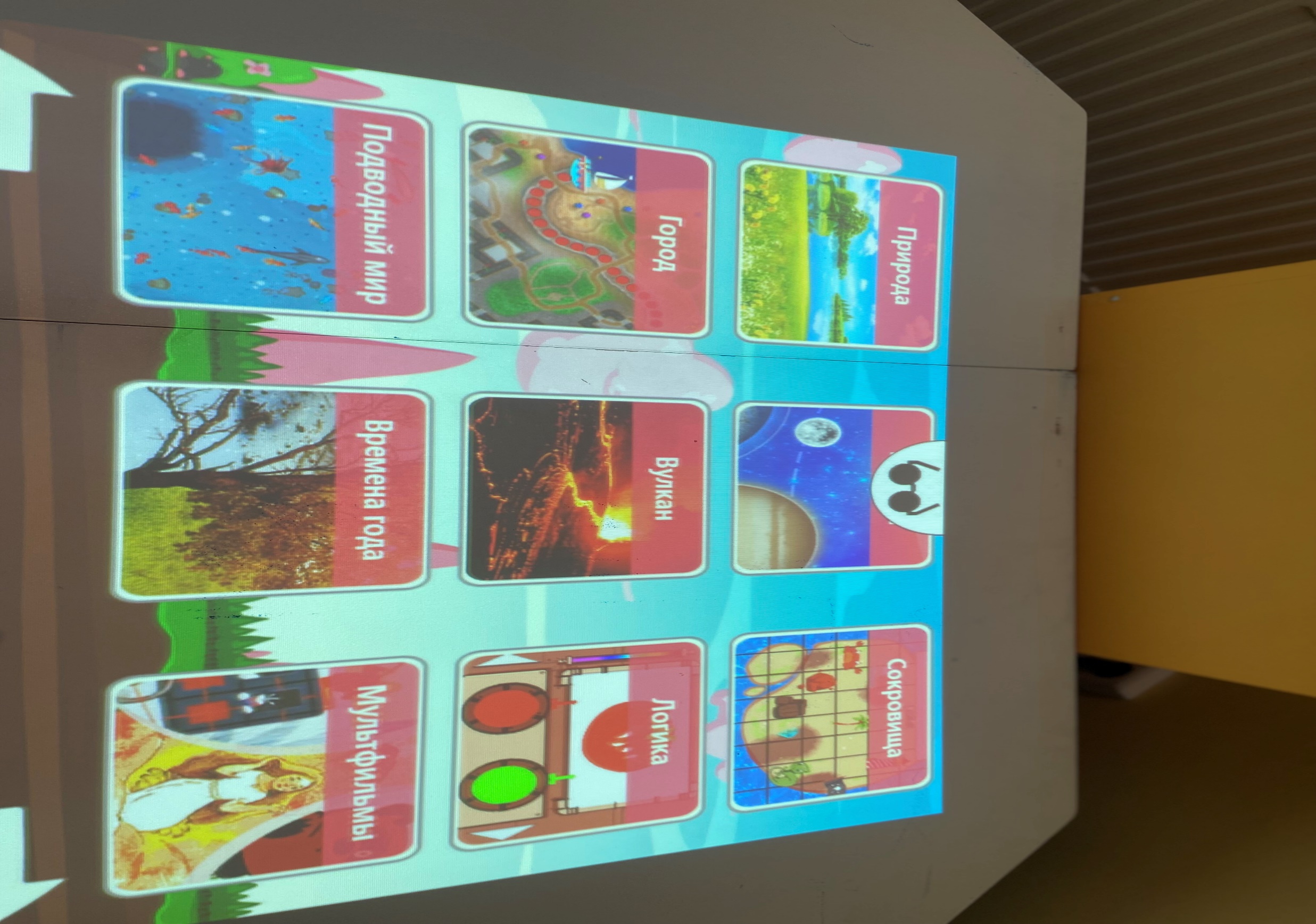 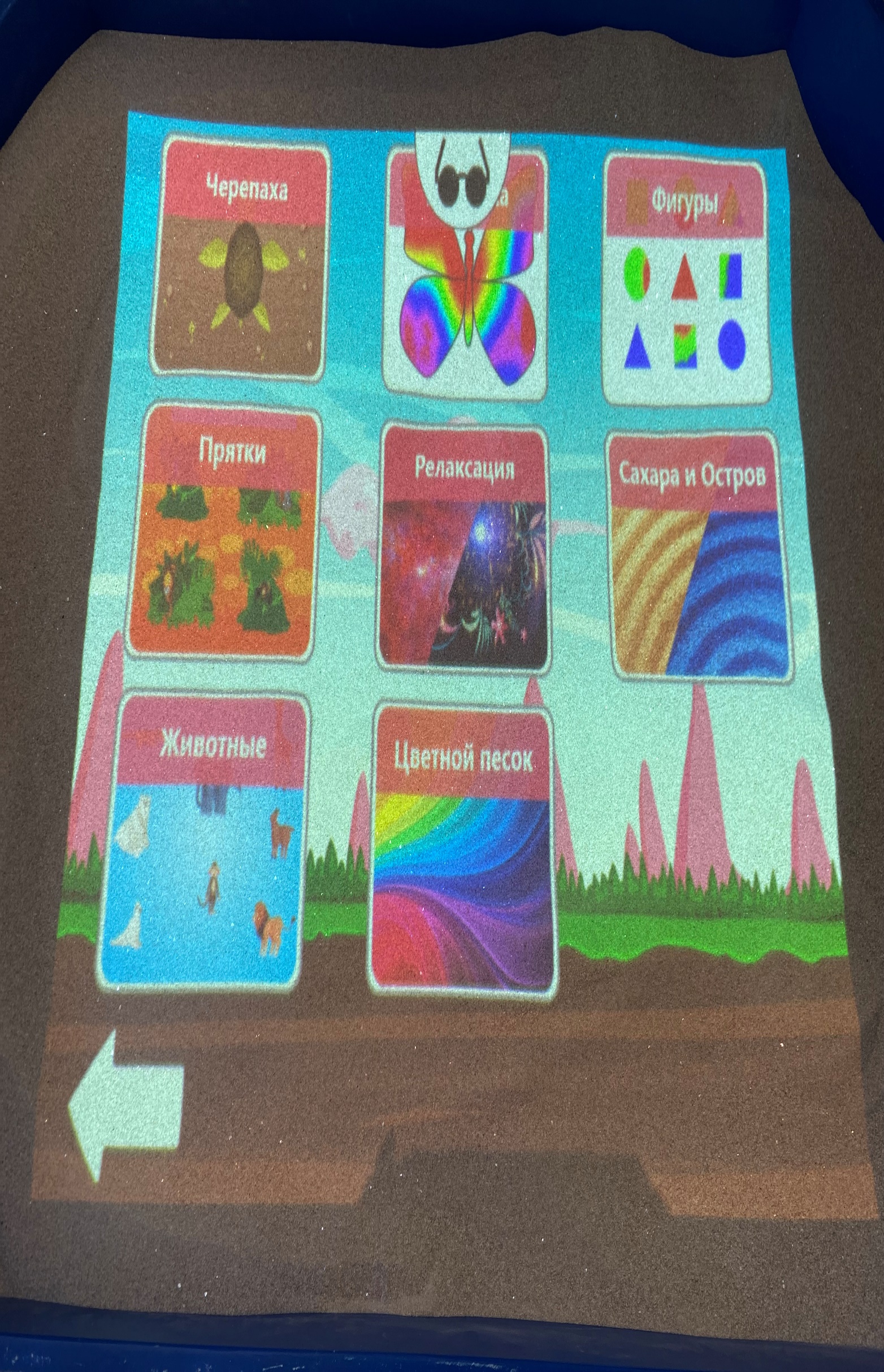 Режим «Вулкан»
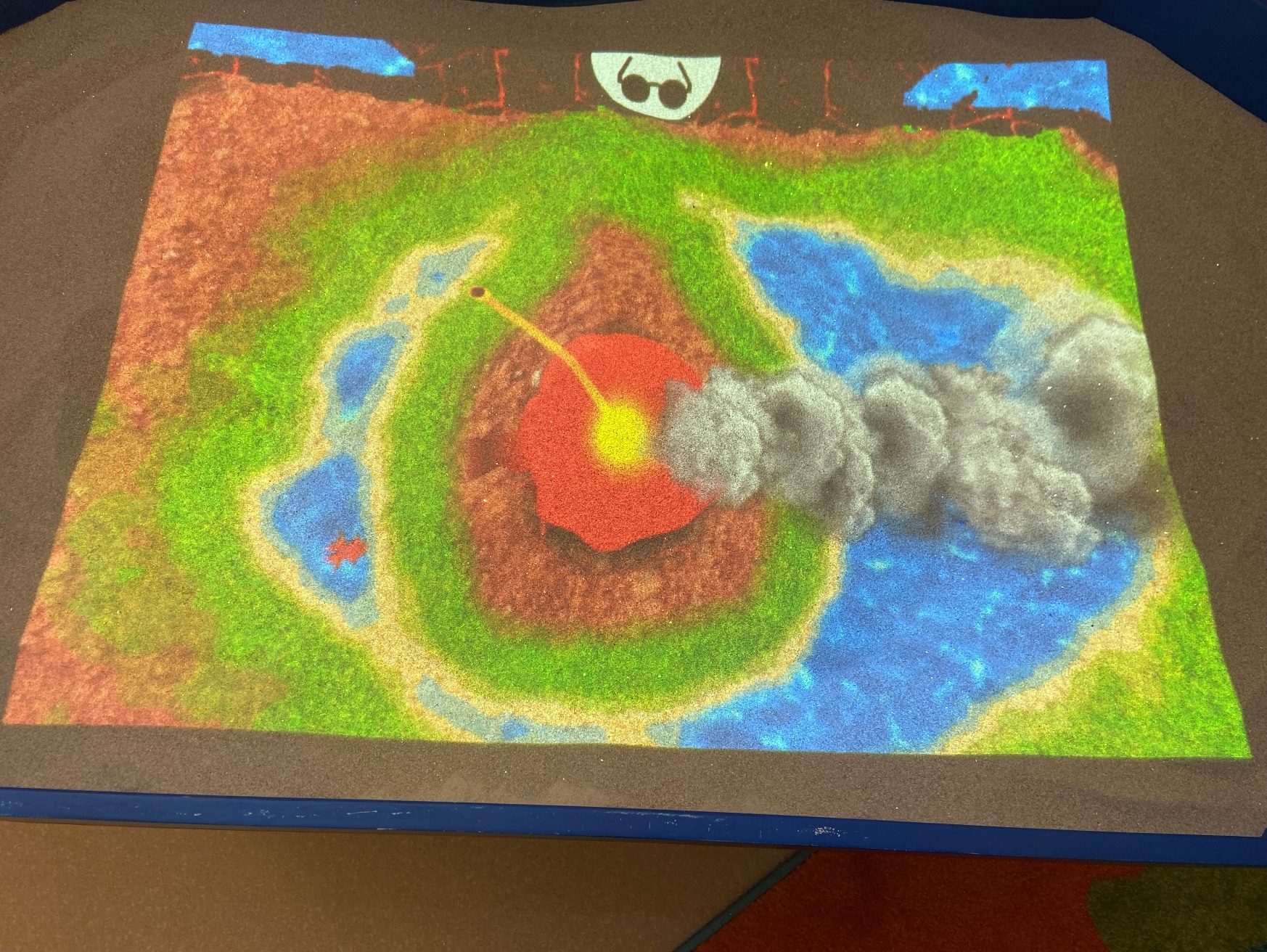 Режим «Город»
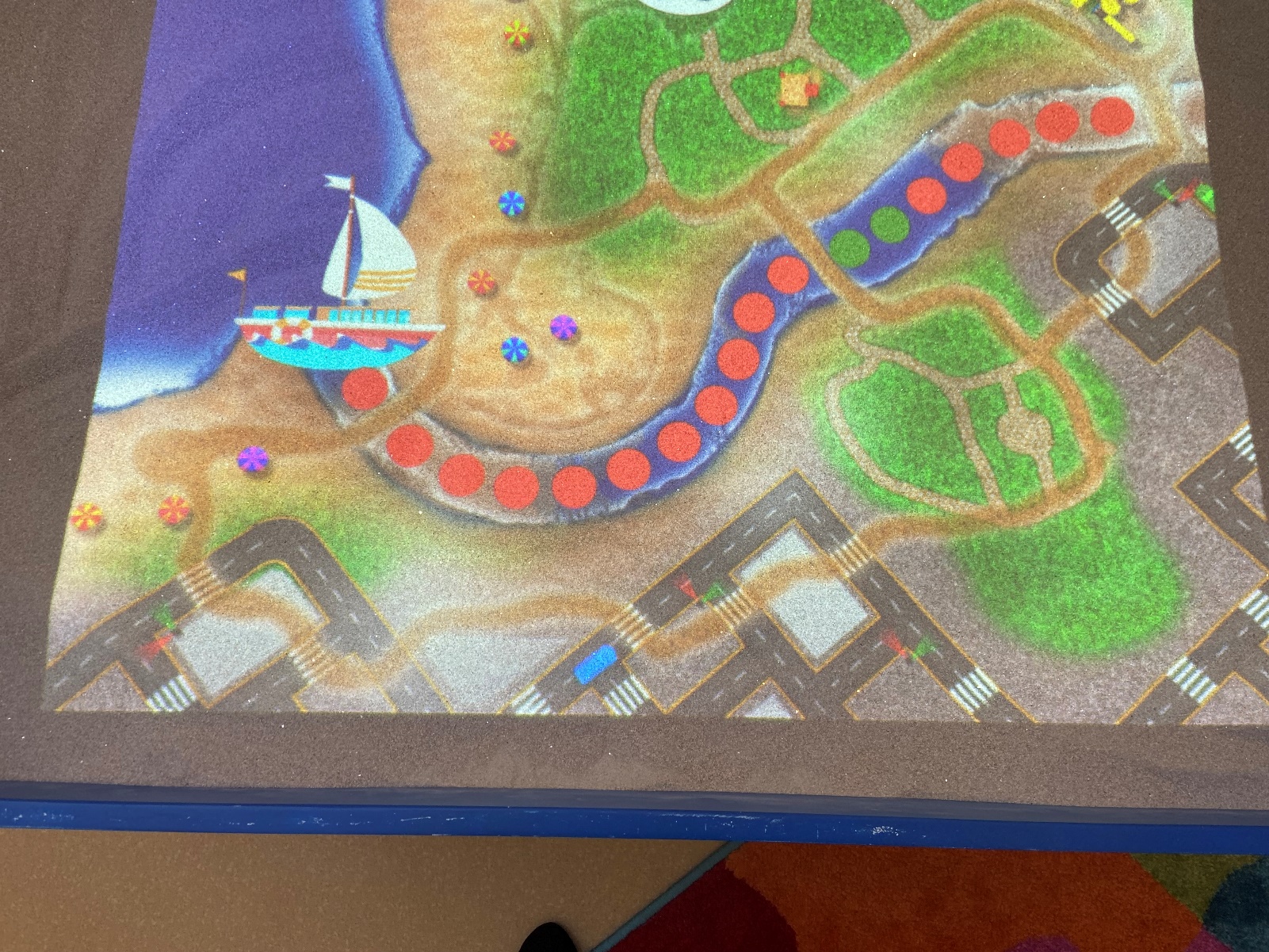 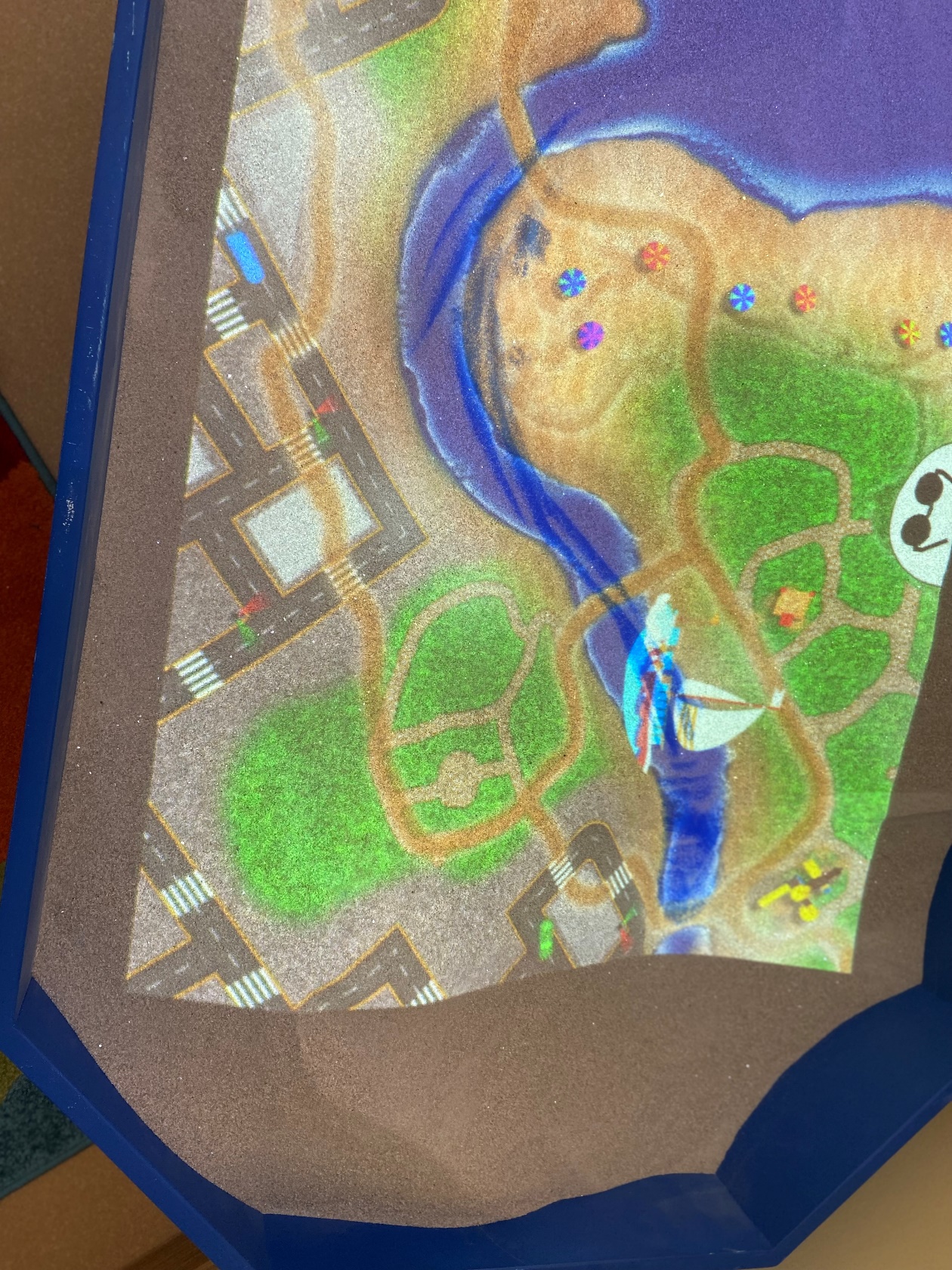 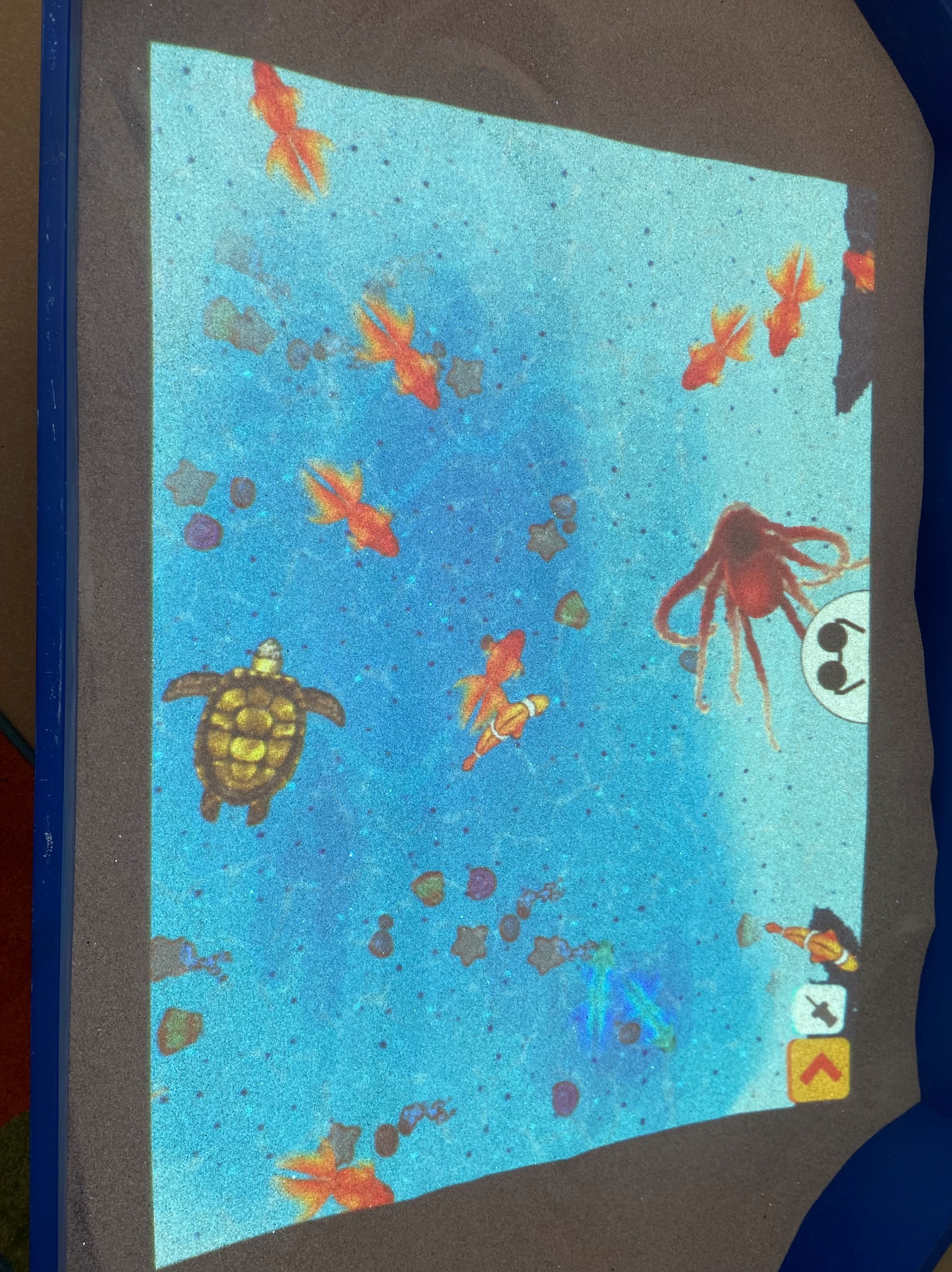 Режим «Подводный мир»
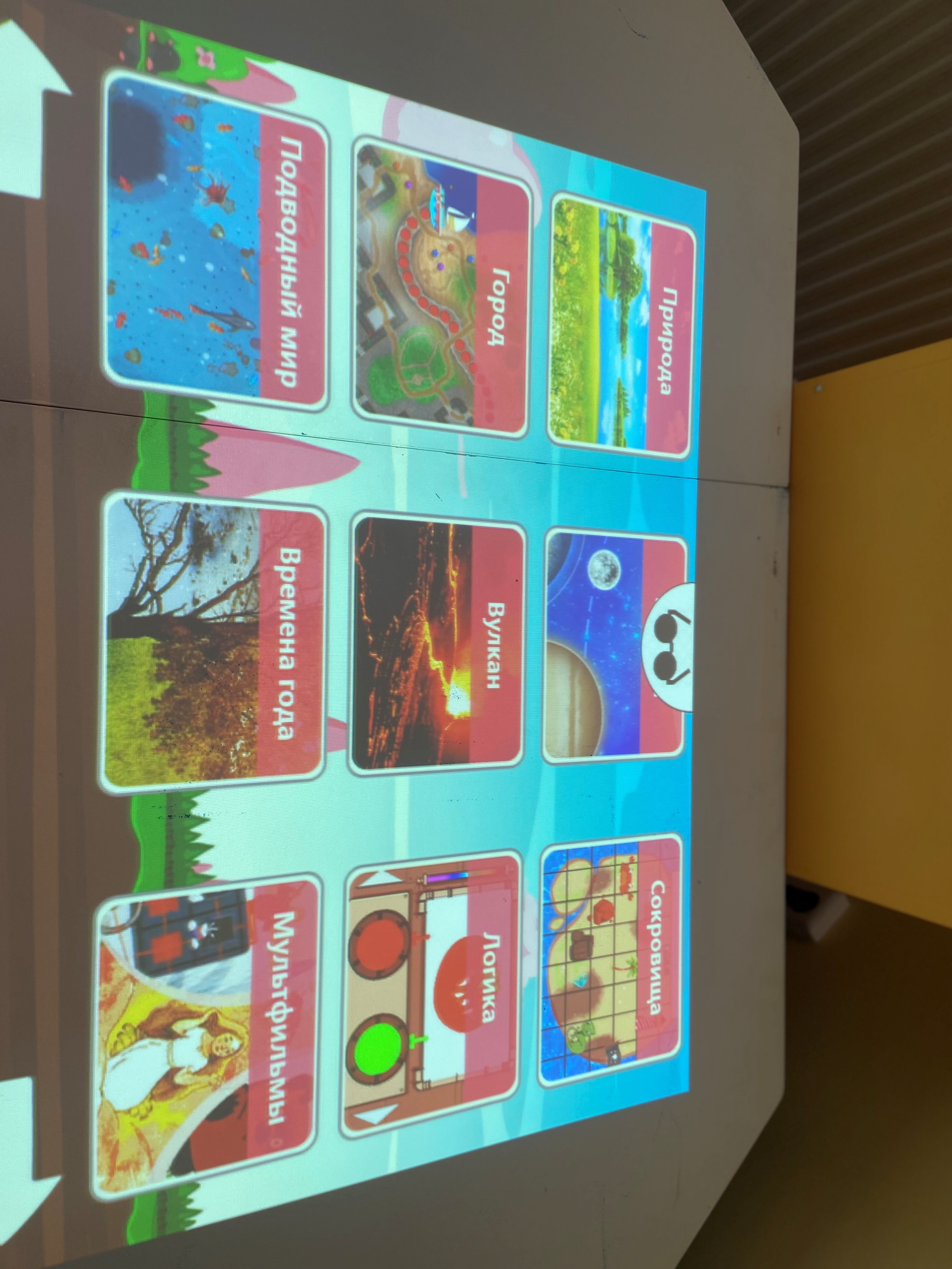 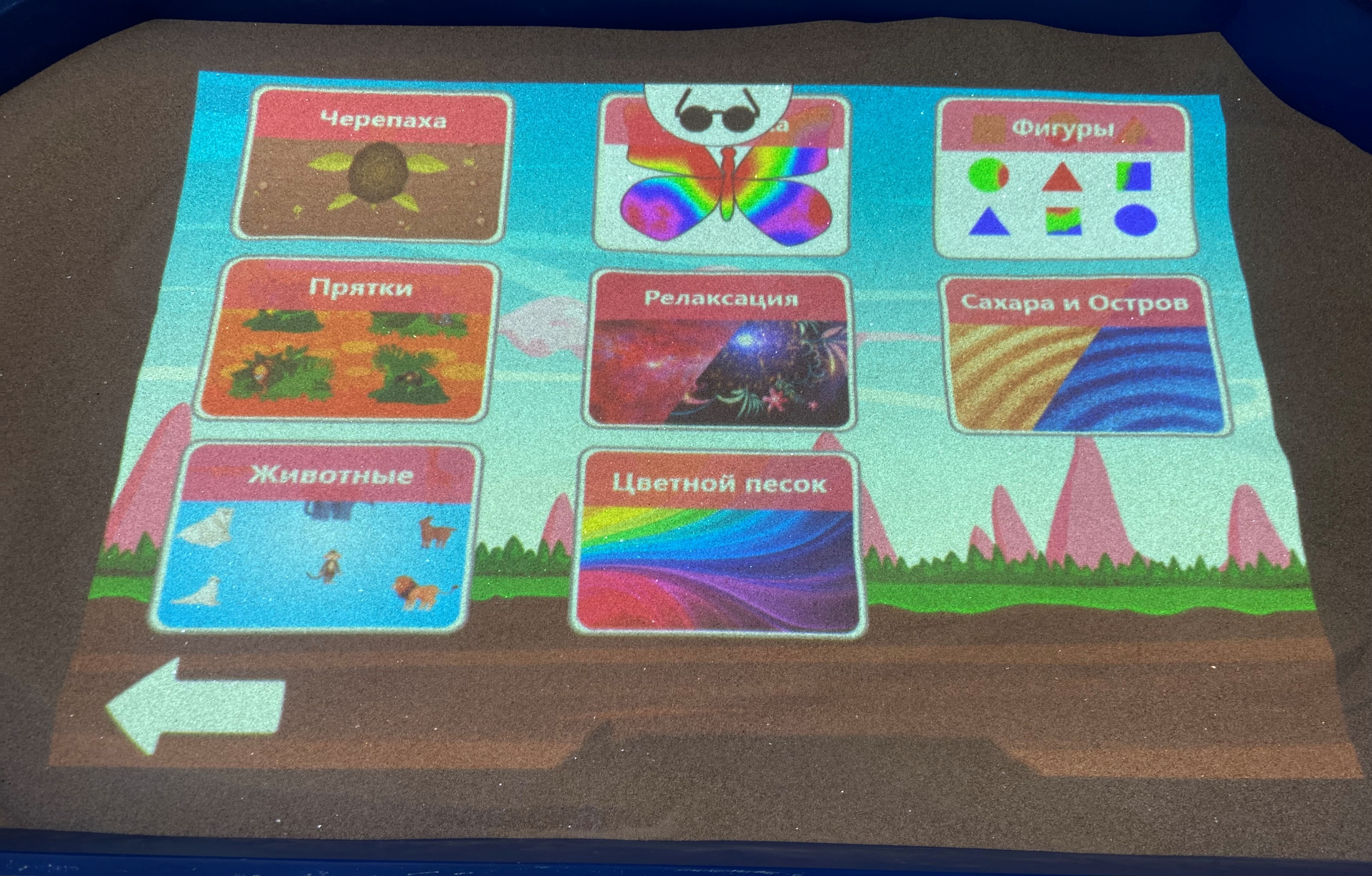 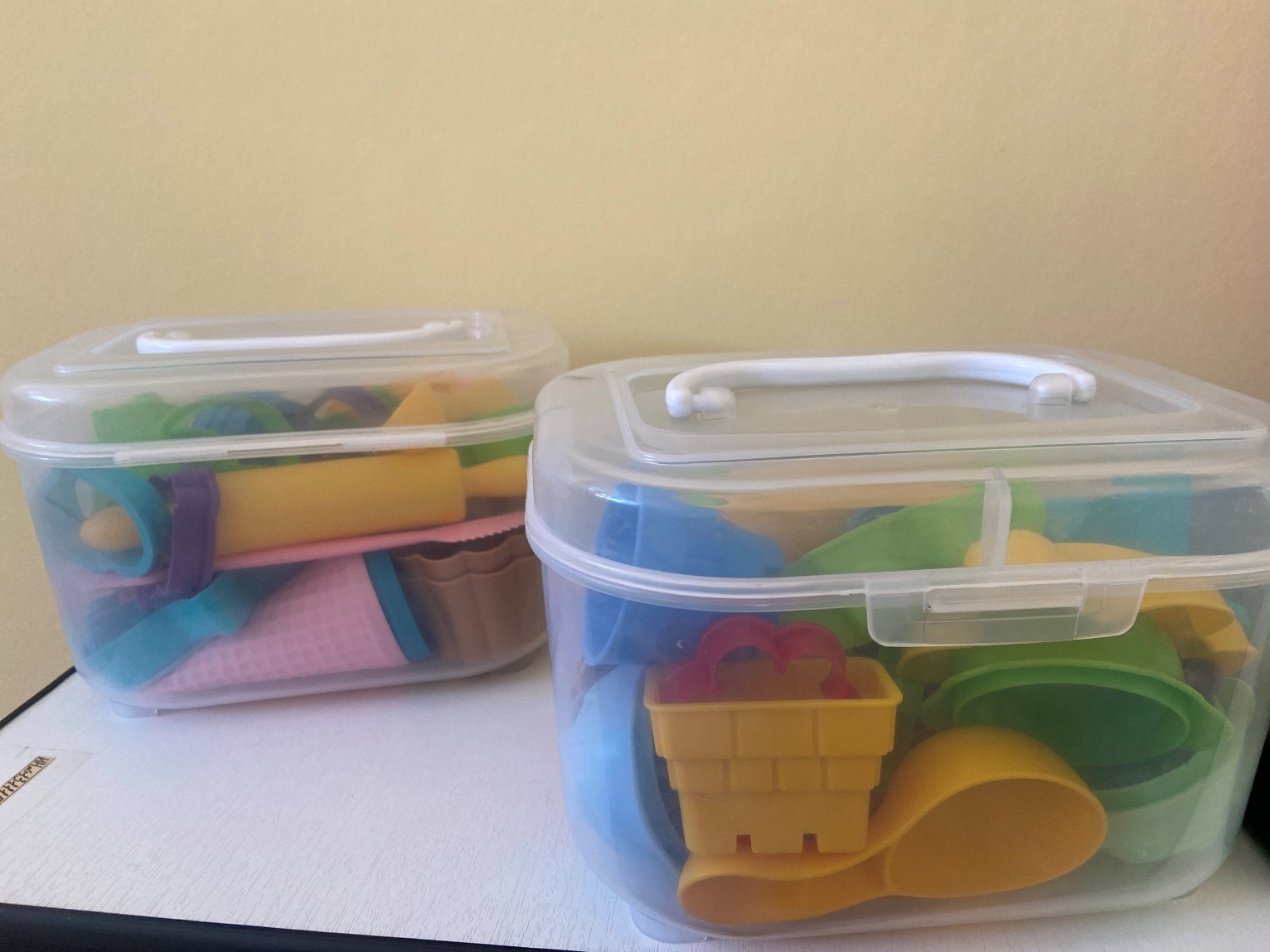 Таким образом, использование в образовательном процессе интерактивной песочницы позволит существенно повысить мотивацию детей к занятиям, а также поспособствует более интенсивному и гармоничному развитию познавательных процессов, закреплению пройденного материала. А главное, научит ребят работать в команде и уважать труд товарищей.
Совместная игра со сверстниками и взрослыми развивает социальные и коммуникативные навыки, фантазию, речь. Интерактивная песочница удобна в индивидуальной работе и в работе с малыми группами, начиная с младшего дошкольного возраста.
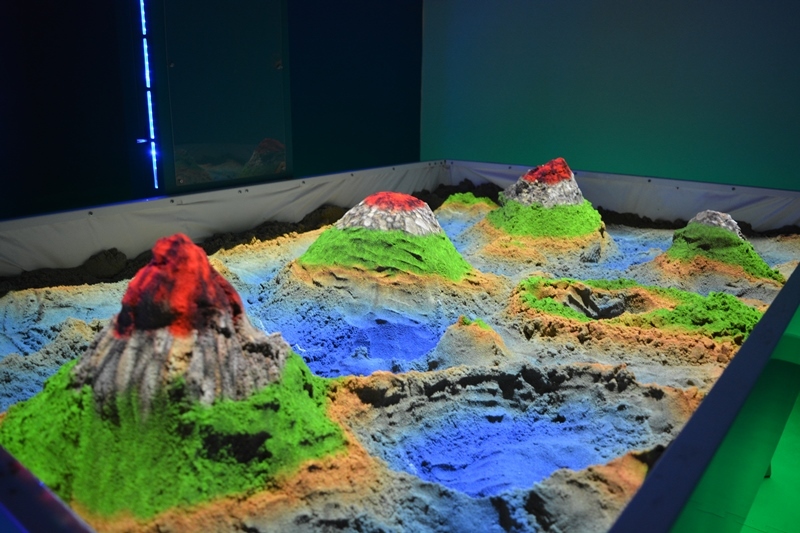 СПАСИБО ЗА ВНИМАНИЕ!